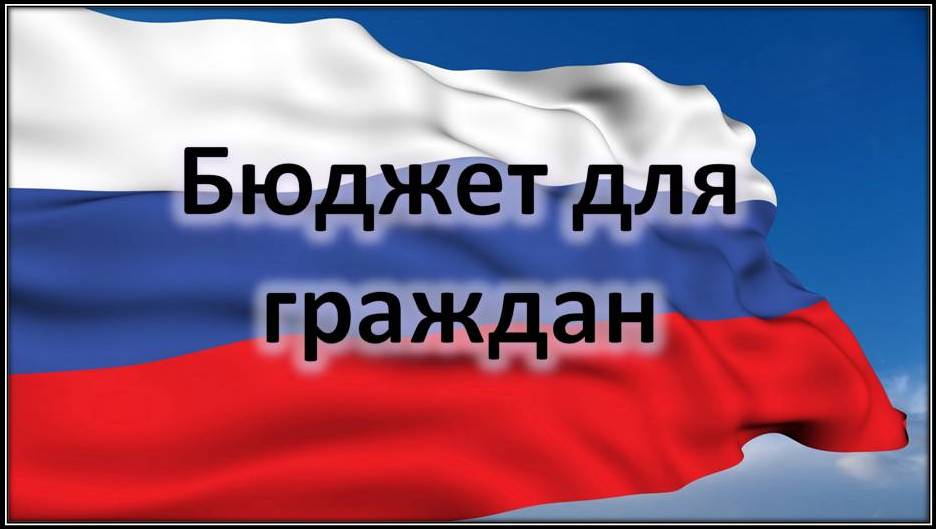 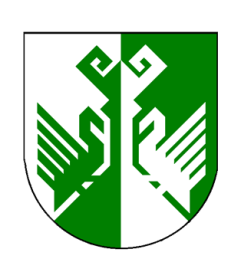 на проект бюджета
МО «Сернурский муниципальный район»
на 2020 год и плановый период 2021 и 2022 годов
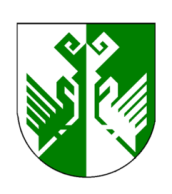 На чем основывается проект бюджета муниципального района?
Составление проекта бюджета муниципального района основывается на:
Проект бюджета муниципального района составляется и утверждается сроком на три года — очередной финансовый год и плановый период.
Проект бюджета  муниципального образования"Сернурский муниципальный район"на 2020 - 2022 годы (ст. 172 БК РФ)
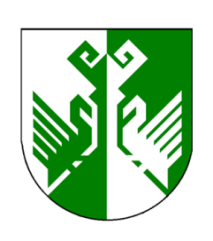 Основные направления бюджетной политики: 
обеспечение долгосрочной сбалансированности и устойчивости бюджетной системы  муниципального образования «Сернурский муниципальный район»;
реализация мероприятий, направленных на достижение национальных целей развития Российской Федерации на период до 2024 года в соответствии с Указом Президента Российской Федерации от 7 мая 2018 г. № 204 «О национальных целях и стратегических задачах развития Российской Федерации на период до 2024 года»;
повышение эффективности и результативности имеющихся инструментов программно-целевого управления и бюджетирования;
создание условий для повышения качества предоставления муниципальных услуг; 
совершенствование процедур предварительного и последующего контроля, в том числе уточнение порядка и содержания мер принуждения к нарушениям в финансово-бюджетной сфере;
создание условий для исполнения органами местного самоуправления закрепленных за ними полномочий, в том числе путем совершенствования принципов распределения и перераспределения межбюджетных трансфертов;
повышение прозрачности, открытости и доступа для граждан  к информации о бюджетном процессе, в том числе в рамках создаваемой на федеральном уровне государственной интегрированной информационной системы управления общественными финансами «Электронный бюджет».
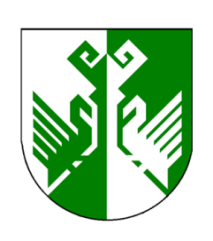 Проект бюджета  муниципального образования"Сернурский муниципальный район"на 2020-2022 годы (ст. 172 БК РФ)
Налоговая политика
 в области доходов от налогов, сборов и платежей
Сохранение бюджетной устойчивости, увеличение собственной доходной части местного бюджета, реализация мер, направленных на вовлечение граждан в предпринимательскую деятельность, сокращение неформальной занятости.
Создание условий для устойчивого роста экономики муниципального образования «Сернурский муниципальный район», укрепление и развитие налогового потенциала в части качественного администрирования доходных источников бюджета муниципального образования «Сернурский муниципальный район» и повышения уровня их собираемости, легализация налоговой базы, включая легализацию «теневой» заработной платы.
 Обеспечение сбалансированности бюджетов бюджетной системы муниципального образования «Сернурский муниципальный район» в условиях разграничения бюджетных полномочий между уровнями публичной власти.
Реализация основных инструментов привлечения доходных источников в  бюджет муниципального образования «Сернурский муниципальный район».
Нормативная правовая база 
формирования налоговых и неналоговых доходов 
консолидированного бюджета муниципального образования
«Сернурский муниципальный район»
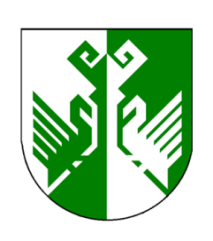 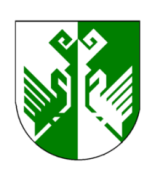 Прогноз основных характеристик консолидированного
бюджета муниципального образования
«Сернурский муниципальный район» на 2020 год и на плановый период 2021 и 2022 годов
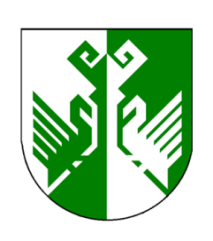 Доходы бюджета муниципального района
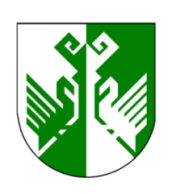 Структура налоговых и неналоговых доходов бюджета Сернурского муниципального района в 2020 году
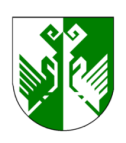 Динамика основных параметров 
бюджетов поселений муниципального образования
«Сернурский муниципальный район» на 2020 год
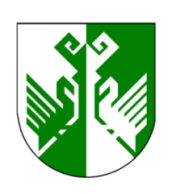 Удельный вес налоговых и неналоговых доходов 
в общем объеме доходов бюджета муниципального образования 
«Сернурский муниципальный район»
в 2020-2022 годах
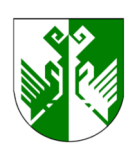 Изменение доходной базы консолидированного бюджета муниципального образования «Сернурский муниципальный район»              в 2020 году в связи с изменением законодательства Российской Федерации
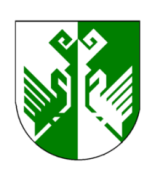 Прогноз  налоговых и неналоговых доходов
 консолидированного   бюджета  муниципального образования 
«Сернурский муниципальный район» на 2020 год и на плановый период 2021 и 2022 годов
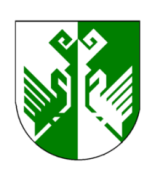 Структура налоговых и неналоговых доходов консолидированного бюджета муниципального образования «Сернурский муниципальный район» в 2020 году
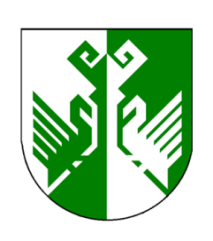 Прогноз  налоговых и неналоговых доходов
бюджета  Сернурского муниципального района
на 2020 год и на плановый период 2021 и 2022 годов
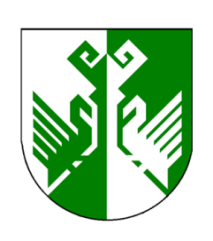 Прогноз  налоговых и неналоговых доходов
 бюджетов поселений  муниципального образования 
«Сернурский муниципальный район» на 2020-2022 годах
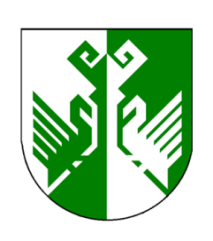 Структура налоговых и неналоговых доходов бюджетовпоселений муниципального образования «Сернурский муниципальный район» в 2020 году
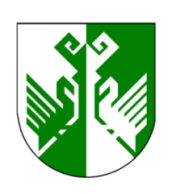 Прогноз налоговых доходов бюджета Сернурского муниципального района на 2020 год и на плановый период 2021 и 2022 годов
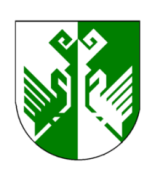 Прогноз неналоговых доходов бюджета Сернурского муниципального района на 2020 год и на плановый период 2021 и 2022 годов
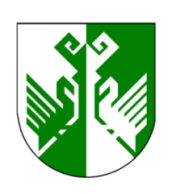 Прогноз налогов на совокупный доход в бюджет Сернурского муниципального района на 2020 год и на плановый период 2021 и 2022 годов
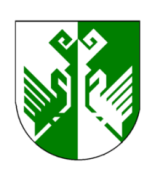 Прогноз акцизов по подакцизным товарам (продукции) производимым на территории Российской Федерации в бюджет Сернурского муниципального района на 2020 год и на плановый период 2021 и 2022 годов
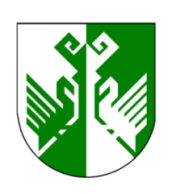 Прогноз доходов от использования муниципального имущества  в бюджет Сернурского муниципального района на 2020 год и на плановый период 2021 и 2022 годов
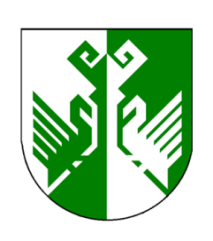 Административные штрафы, установленные Главой 5 Кодекса Российской Федерации об административных правонарушениях, за административные правонарушения, посягающие на права граждан, налагаемые мировыми судьями, комиссиями по делам несовершеннолетних и защите их прав бюджет Сернурского муниципального района на 2020 год и на плановый период 2021 и 2022 годов
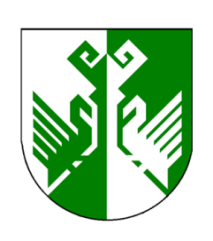 Прогноз доходов бюджетов поселений муниципального образования  «Сернурский муниципальный район»от налогов, сборов и платежей  на 2020 год
тыс. рублей
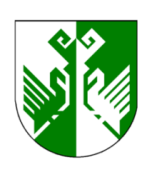 Прогноз доходов бюджета муниципального образования  «Городское поселение Сернур» от налогов, сборов и платежей  на 2020 год
тыс. рублей
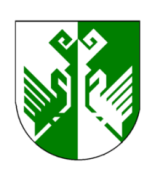 Прогноз налога на доходы физических лиц по бюджетам сельских поселений на 2020 год
тыс. рублей
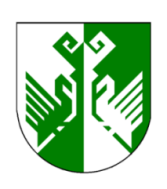 Прогноз единого сельскохозяйственного налога по бюджетам сельских поселений на 2020 год
тыс. рублей
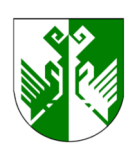 Прогноз налога на имущество физических лиц по бюджетам сельских поселений на 2020 год
тыс. рублей
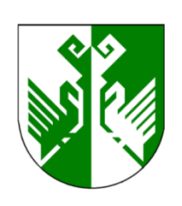 Прогноз земельного налога по бюджетам сельских поселений на 2020 год
тыс. рублей
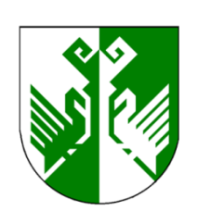 Прогноз доходов от использования муниципального имущества по бюджетам сельских поселений на 2020 год
тыс. рублей
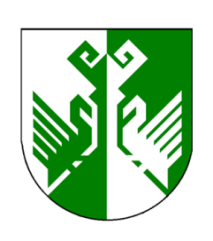 Прогноз безвозмездных поступлений из республиканского бюджета Республики Марий Эл бюджету  Сернурского муниципального района на 2020-2022 годы
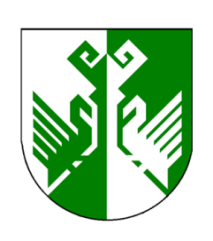 Межбюджетные трансферты бюджетам поселений  на 2020-2022 годы
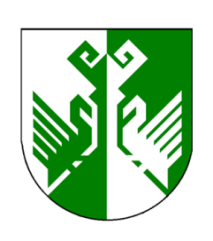 Распределение межбюджетных трансфертов бюджетам поселений на 2020-2022 годы
ДОТАЦИИ, тыс. рублей
Всего- 3485,2   Всего- 2824,2 Всего – 2824,2
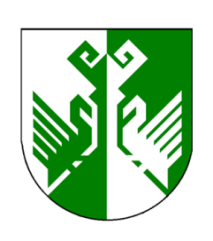 СУБВЕНЦИИ, тыс. рублей
Всего- 1238,3      Всего- 1260,3      Всего – 1336,6
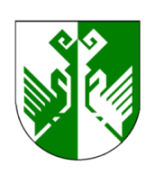 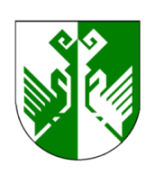 Расходы бюджета
Расходы бюджета - выплачиваемые из бюджета денежные средства, за исключением средств, являющихся источниками дефицита бюджета.
     Формирование расходов осуществляется в соответствии с расходными обязательствами, обусловленными установленным законодательством разграничением полномочий, исполнение которых должно происходить в очередном финансовом году за счет средств соответствующих бюджетов.
Принципы формирования расходов бюджета:
по разделам;
по ведомствам;
по муниципальным программам Сернурского муниципального района.
Разделы классификации расходов бюджетов
01 «Общегосударственные вопросы»
02 «Национальная оборона»
03 «Национальная безопасность и правоохранительная деятельность
04 «Национальная экономика»
05 «Жилищно-коммунальное хозяйство»
06
 «Охрана окружающей среды»
07 «Образование»
08 
«Культура , кинематография
09 «Здравоохранение»
10
 «Социальная политика»
11 «Физическая культура»
12
 «Средства массовой информации»
13 «Обслуживание государственного и муниципального долга
14 «межбюджетные трансферты общего характера»
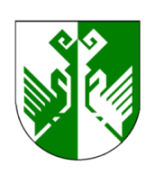 Структура расходов консолидированного бюджетаСернурского муниципального района на 2020 год, млн. рублей
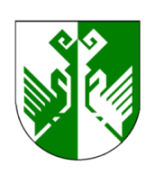 Структура расходов бюджета 
МО «Сернурский муниципальный район» на 2020 год
495,8 млн. рублей
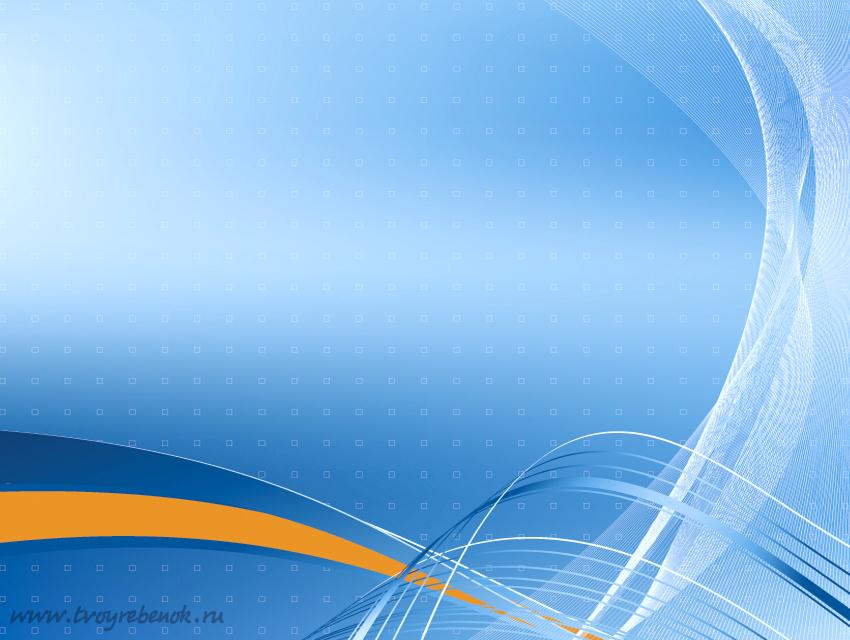 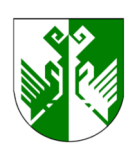 Расходы районного бюджета по разделам бюджетной классификации расходов бюджетов
В соответствии с проектом решения Собрания депутатов Сернурского муниципального района
«О бюджете муниципального образования «Сернурский муниципальный район» на 2020 год и на плановый период 2021 и 2022 годов»
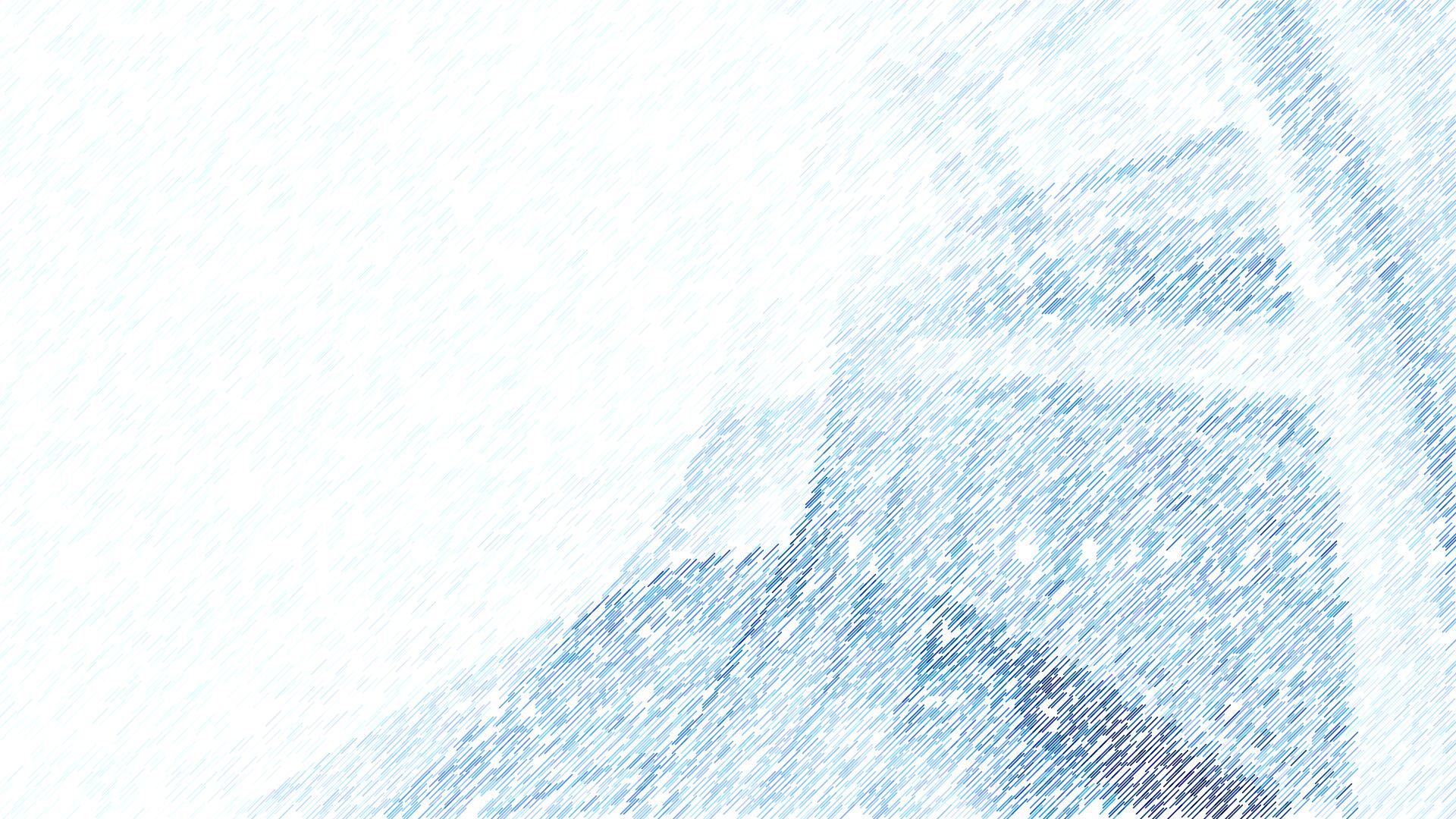 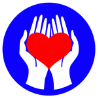 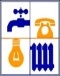 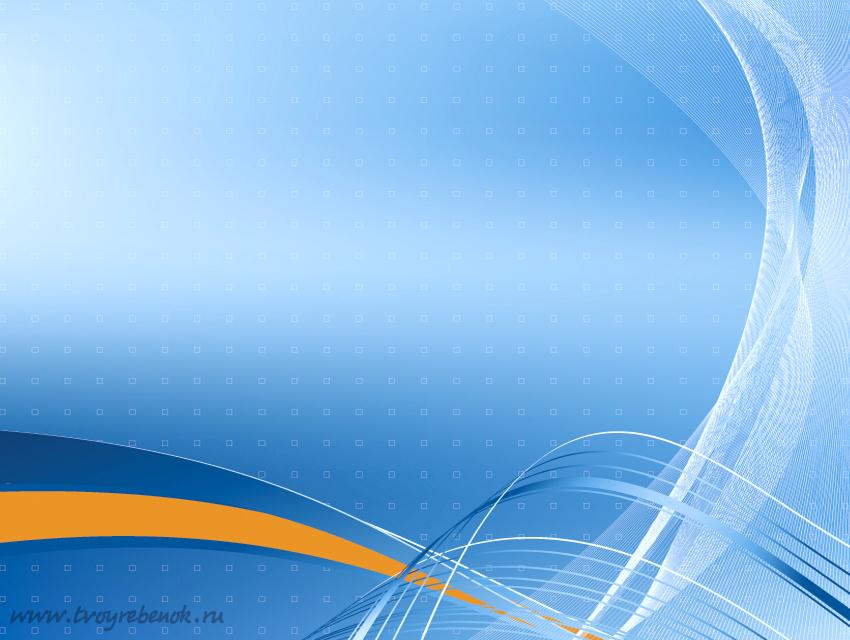 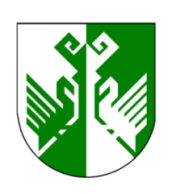 Расходы районного бюджета по ведомственной структуре расходов бюджетов
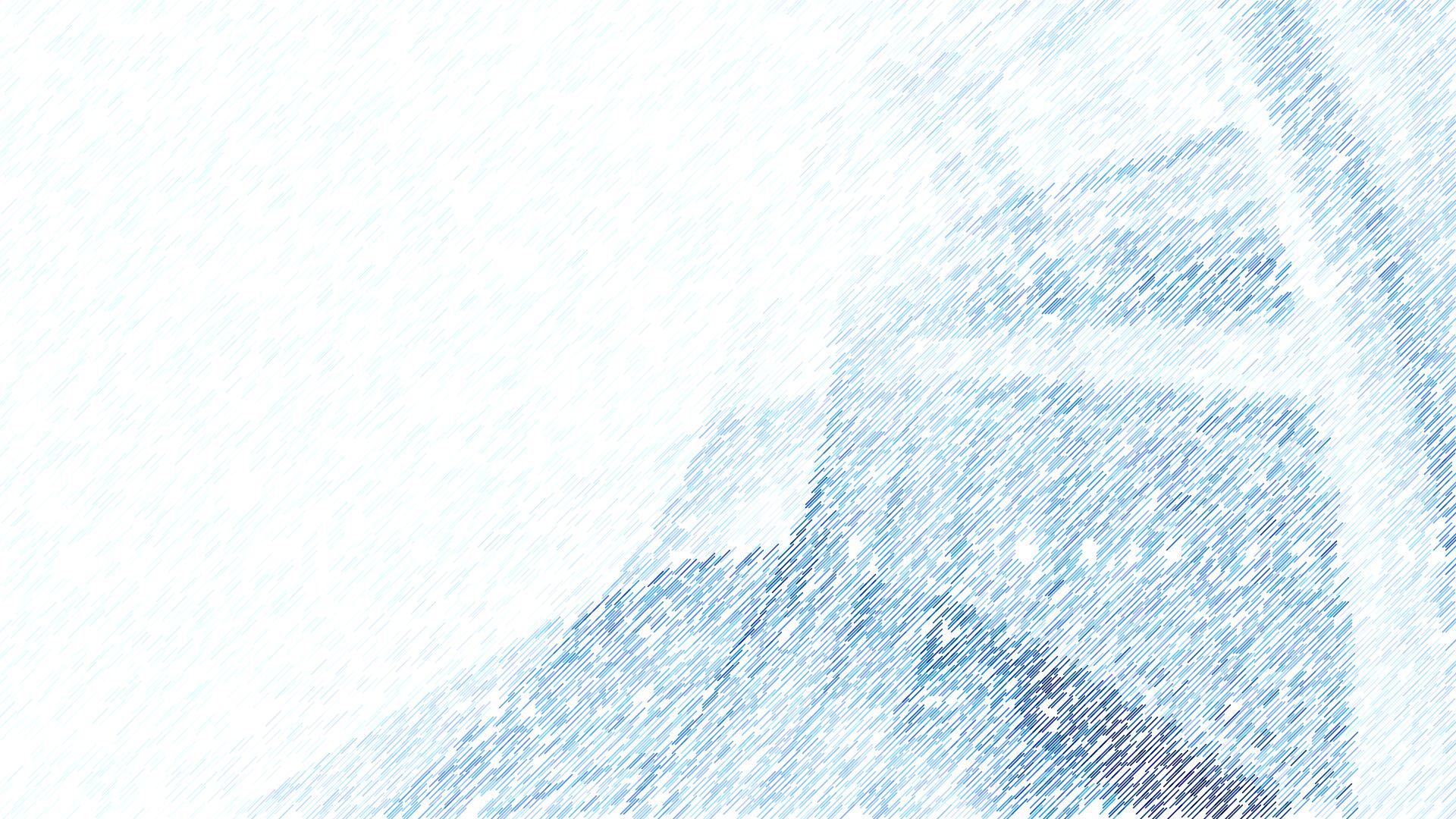 В соответствии с проектом решения Собрания депутатов Сернурского муниципального района
«О бюджете муниципального образования «Сернурский муниципальный район» на 2020 год и на плановый период 2021 и 2022 годов»
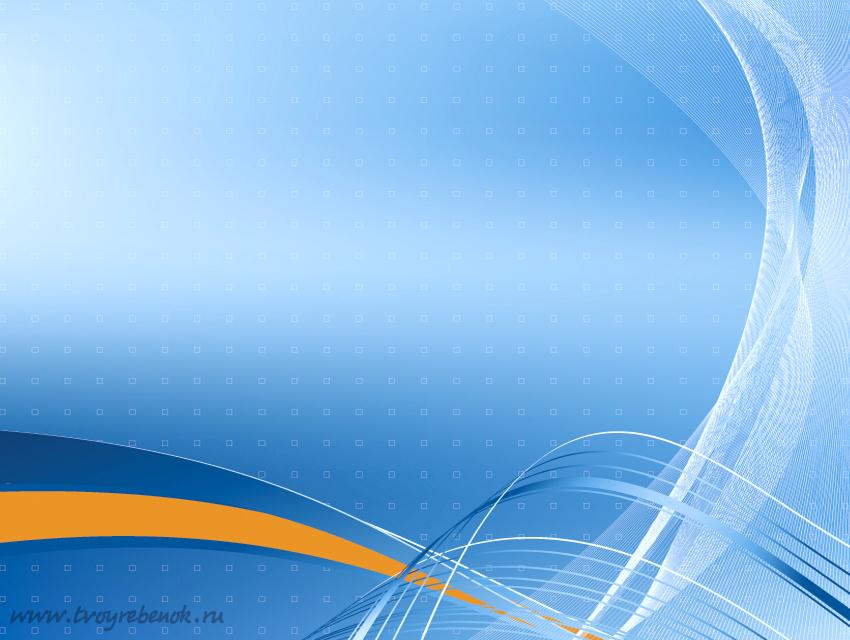 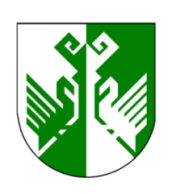 Муниципальные программы
В соответствии с проектом решения Собрания депутатов Сернурского муниципального района
«О бюджете муниципального образования «Сернурский муниципальный район» на 2020 год и на плановый период 2021 и 2022 годов»
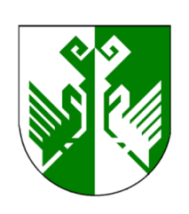 Расходы,  направляемые на отрасли социальной сферы в 2020 году
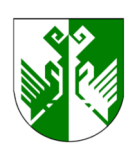 Проект бюджета МО «Сернурский муниципальный район» на 2020 год сформирован  на основе утвержденных Администрацией Сернурского муниципального района              7 муниципальных программ
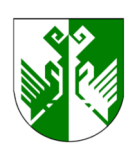 Программная структура расходов бюджета муниципального образования «Сернурский муниципальный район» на 2020 год
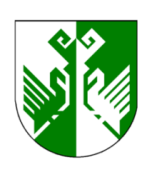 Расходы на непрограммные направления деятельности  в 2020 году
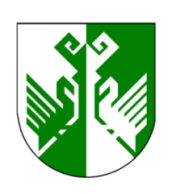 Всего в 2020 году Дорожный фонд района составит 52,1 млн. рублей
(3,9 млн. руб.) - осуществление целевых мероприятий в отношении автомобильных дорог общего пользования местного значения;
(46,9 млн. руб.) - строительство и реконструкция автомобильных дорог общего пользования;
(1,9 млн. руб.) – содержание автомобильных дорог общего пользования местного значения
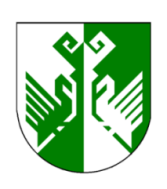 Ассигнования по отрасли «Образование» характеризуются следующими показателями:
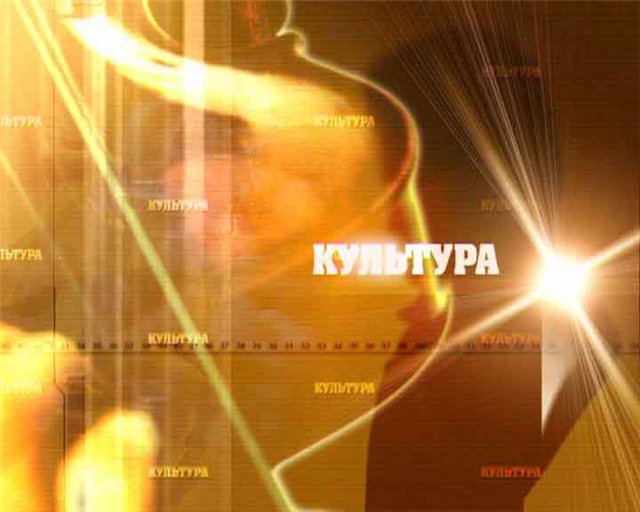 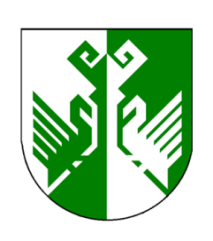 Ассигнования по отрасли «Культура» характеризуются следующими показателями:
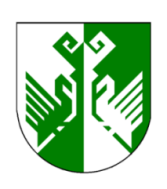 Проект расходов бюджетов поселений муниципального образования «Сернурский муниципальный район» в 2020 году
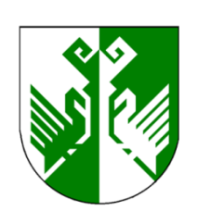 Проект  расходов бюджетов поселений муниципального образования «Сернурский муниципальный район»в 2018 году
тыс. руб.
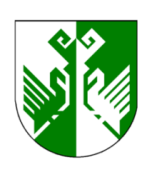 Проект  расходов бюджетов поселений муниципального образования «Сернурский муниципальный район»в 2018 году
Национальная экономика
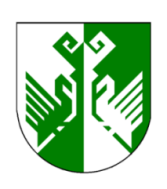 Проект расходов бюджетов поселений  муниципального образования «Сернурский муниципальный район»в 2020 году
тыс. руб.
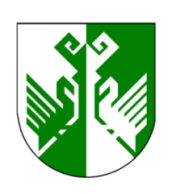 Проект расходов бюджетов поселений  муниципального образования «Сернурский муниципальный район» в 2020 году
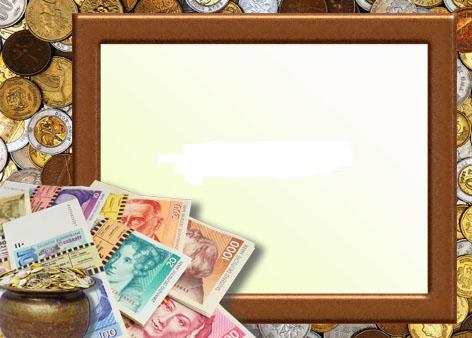 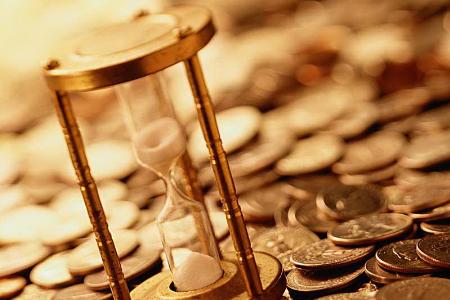 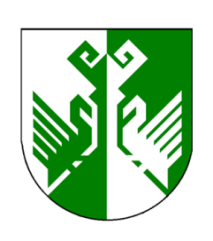 СПАСИБО ЗА         ВНИМАНИЕ!